Проект «изготовление фартука»
Выполнили ученицы 5б класса
ЦЕЛЬ – ИЗГОТОВИТЬ ФАРТУК ДЛЯ РАБОТЫ ПО ДОМУ, НАУЧИТЬСЯ ОФОРМЛЯТЬ ПРОЕКТНУЮ ДОКУМЕНТАЦИЮ
Задачи:
Подобрать соответствующие материалы, инструменты, приспособления
Изучить требования к оформлению проектной документации
Научиться презентовать и защищать проект
План работы над проектом
ПРОБЛЕМА, ПОТРЕБНОСТЬ
При работе по дому для предохранения одежды от загрязнения нам необходим фартук.
Для того, чтобы его изготовить, мы должны научиться шить.
Подобрать необходимы материалы, инструменты и приспособления.
Чтобы наш опыт могли использовать другие люди, мы научимся оформлять проектную документацию
ТЕХНОЛОГИЯ ИЗГОТОВЛЕНИЯ
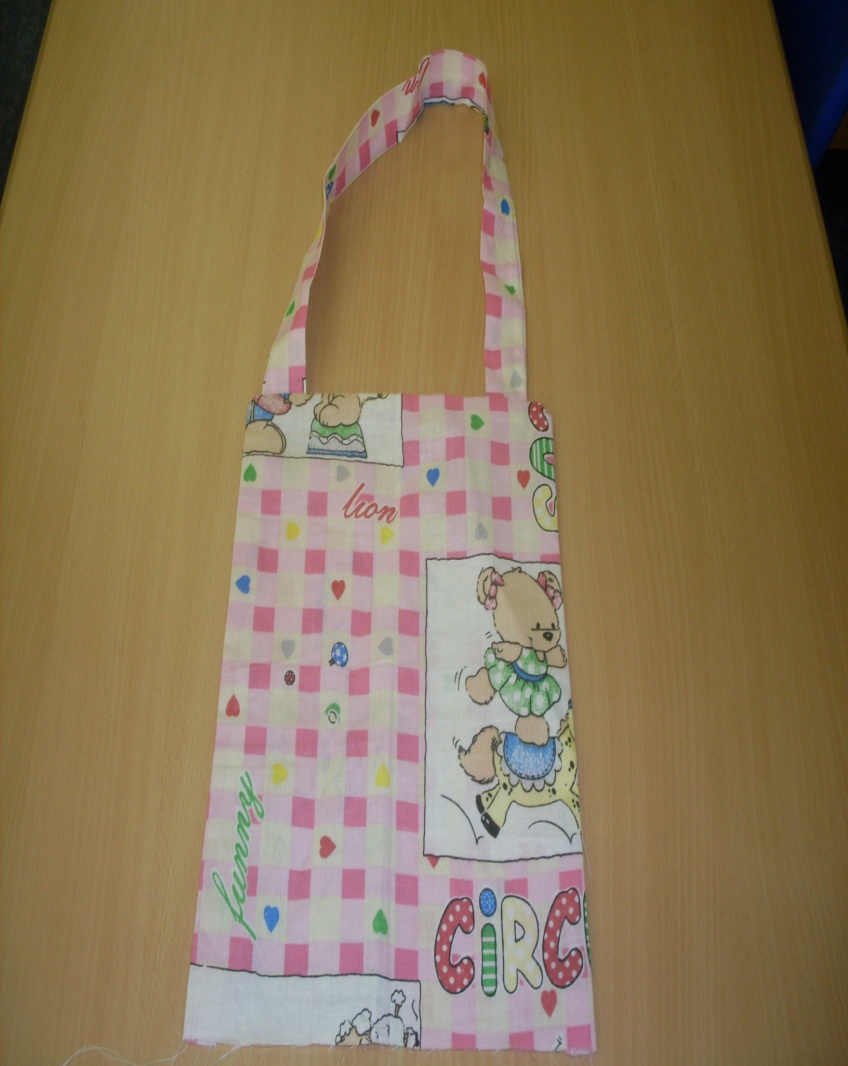 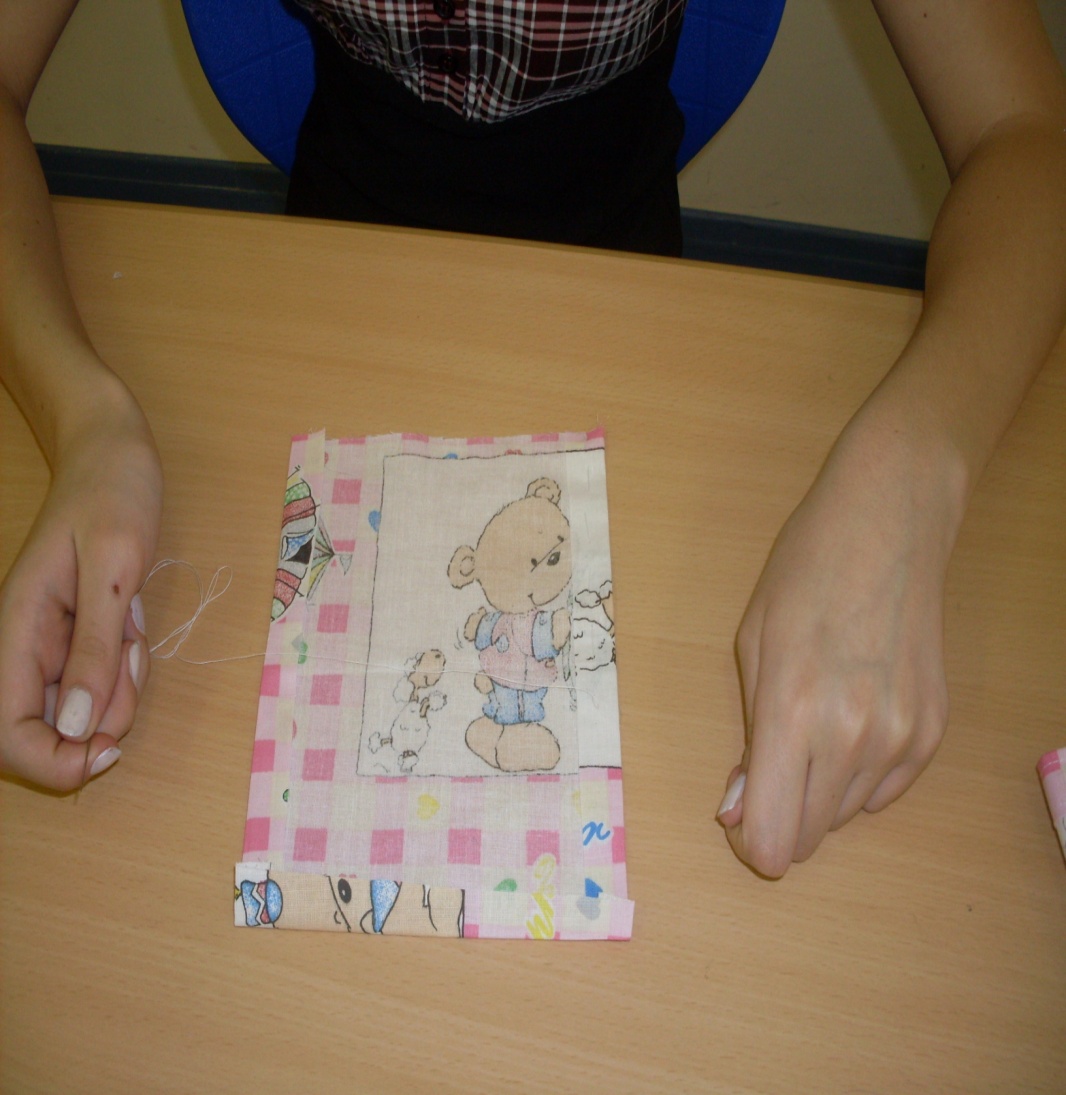 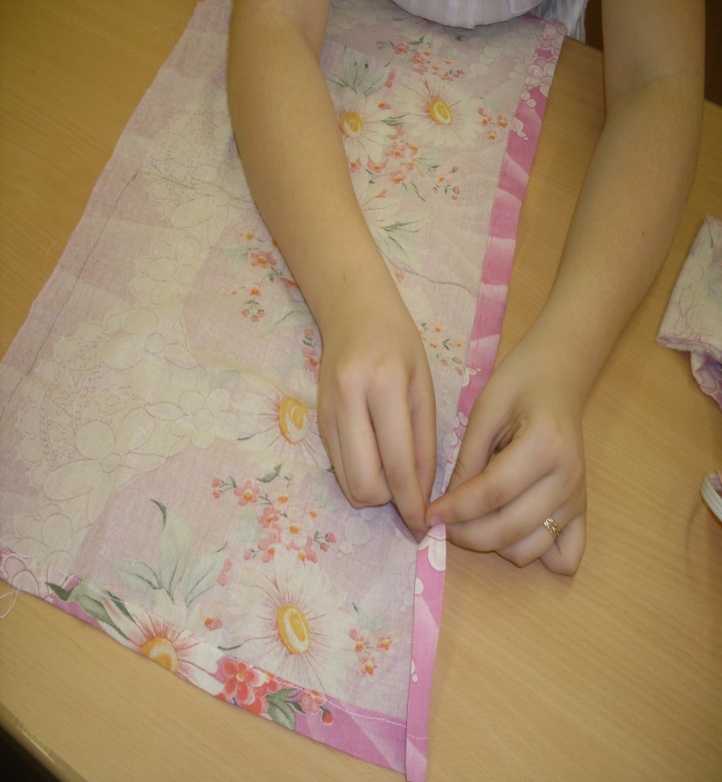 МАТЕРИАЛЫ, ИНСТРУМЕНТЫ И ОБОРУДОВАНИЕ
Хлопчатобумажная ткань

Ножницы, булавки, игла, нитки, сантиметровая лента, линейка закройщика

Швейная машина
БЕЗОПАСНОСТЬ ТРУДА
Не закалывать колющие инструменты в одежду
Не держать их во рту
Использовать игольницу
Сосчитать количество булавок до и после работы
Ножницы на столе должны находиться с сомкнутыми концами
Передавать ножницы кольцами вперед
ОЦЕНКА ПРОЕКТА
Экономическая оценка проекта

Экологическая оценка проекта

Эстетическая оценка